FUENTES UTILIZADAS
IMÁGENES
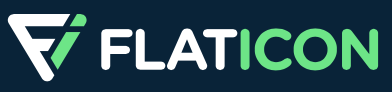 NORDICA
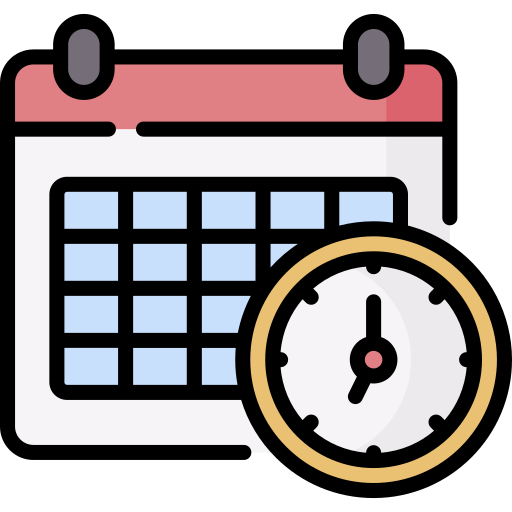 JUEVES
MARTES
VIERNES
MIERCOLES
LUNES
CC.NATU
9.00-
9.45
MATEMÁTICAS
MATEMATICAS
CC.SOCI
TUTORIA
9.45-10,30
ED.FISICA
MUSICA
LENGUA
ED.FISICA
MATEMATICAS
11.00-11.45
INGLES
LENGUA BIBL
MATEMÁTICAS
LENGUA
RELIGION
11.45-12.30
CC.SOCI
MATEMATICAS
MATEMATICAS
INGLES AUX
PLASTICA
12.30-
13.15
RELIGION
LENGUA
LENGUA
LENGUA
INGLES
13.15-14.00
MATEMATICAS
ED.FISICA
CC.NATU
LENGUA
LENGUA